TERRE Trans European Replacement Reserves Exchange
ENTSO E BSG meeting

5th of March 2018
Introduction and Project current state
05/03/2018
2
Introduction and Project current state
Current status
2016
2017
2018
2019
TSO-TSO Platform design
TSO-BSP/BRP RR market design
Implementation Framework (GL EB requirements)
GO Live window
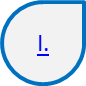 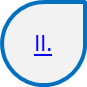 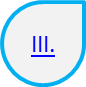 LIBRA platform development
//run
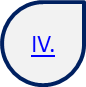 Public Consultation and NRA support
I.
Today
TSO-TSO design: 
CBA
Definition of the product
Imbalance need
Central Dispatch
Unshared and Restricted bids
Algorithm
Settlement
Timings
II.
RR market design
TSO-TSO model
TSO-BSP/BRP model
Accepted RR Product
Harmonisation of incentives/settlement rules/deviations
BEGCT definition
Transparency regulation
III.
Implementation Framework
Involvement of all RR countries into discussion
LIBRA TSO-TSO rules and desing
RR market rules and design
Governance and cost-sharing rules
IV.
Development of the 
LIBRA platform
Functional design
Development main modules LIBRA
Testing (IOP and E2E)
Contracting of services
TERRE Website updated via link: 
https://electricity.network-codes.eu/network_codes/eb/terre/
05/03/2018
3
Project
Geographical scope
Participants
Membres/Observers:
France (Rte) 
Italy (Terna) 
Portugal (REN) 
Spain (REE) 
Swiss (Swissgrid) 
GB (National Grid)
Czech Rep        
Roumania
Poland
Hongry
Bugaria
Greece
Norway


Ongoing:
Suède 
Finlande
Danemark
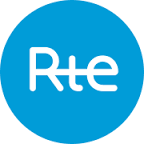 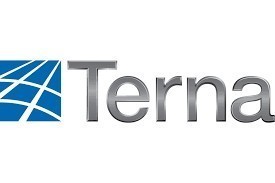 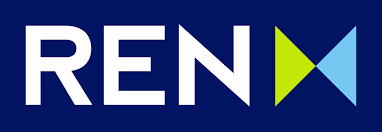 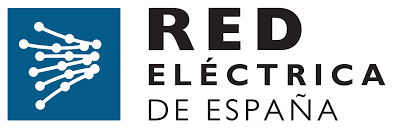 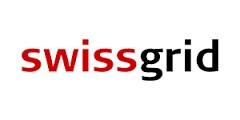 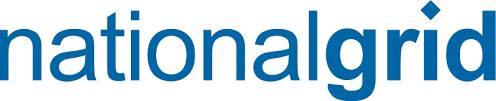 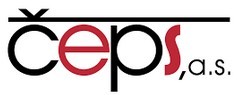 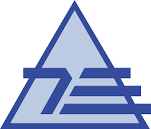 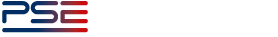 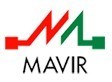 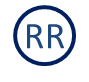 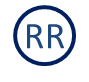 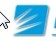 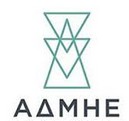 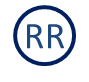 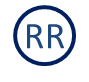 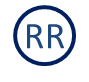 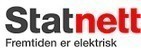 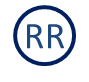 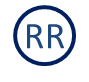 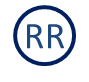 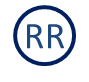 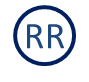 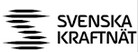 RR users
Observer
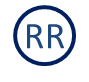 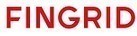 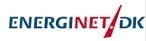 05/03/2018
4
TERRE 2nd consultation
05/03/2018
5
2. TERRE consultation feedback
2 Consultation Phase (Reminder)
High level planning past consultation on RR market design
Main topics consulted
TSO-TSO
Model
TSO-BSP/BRP
Model
Transparency
Marginal Price
Congestion rent management
Timings: XB scheduling step of 60’ with target of 15’
Allowance of Counter-Activations
UAB/URB treatment
Need flexibility
Interconnection controllability
Accepted RR balancing product definition
Harmonization of settlement rules
Harmonization of incentives
BEGCT definition
National publications
Publications on ENTSO-e transparency platform
4 weeks
3 weeks
Harmonization issue
Consultation
PHASES
Jul 24th - Sep 20th
Sep 29
30th June-  16th August
Drafting and Validation period
Validation period
Stakeholders 
Period
Assessment
Approval package
Validation
6 weeks
Stakeholder meeting
NRAs Submission
At a working level, the NRAs sent their « Common Opinion » on the TSOs submission.
05/03/2018
6
2. TERRE consultation feedback
Main topics to be addressed by the project (NRAs feedbacks)
Counter Activation
BEGCT
Increasing of RR daily clearings number  (48 or 96)
Reduction of XB Scheduling Step for Balancing market
Local/National Stakeholder involvement


The TSOs are still assessing the NRAs opinion paper. 
The current version of the RR IF doesn’t tackle all NRA proposals
Drafted with 11 TSOs (6 TSOs was involved in the 2 previous consultations)
The RR IF includes mainly what the GL EB required for the “RR Platform”
05/03/2018
7
Implementation Framework
05/03/2018
8
RR Market
Implementation Framework-Planning
Consultation phase
NRAs approval consultation on RR market harmonization
General planning – NRAs support
IF phase
Drafting period
TSOs
approval
Consultation
Assessment and update
Market committee approval
Validation by NRAs
2 weeks
6 months
3 weeks
1 month
6 Weeks
ENTOS E Market committee (RR) approval
RR market consultation
Submission to NRAs
ENTSO E Market committee (RR) approval
Week 
4th of June
1st of February
21st of Feb
4th  April
Early May
05/03/2018
9
RR Market
Implementation Framework-Content
Overview content following GLEB
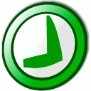 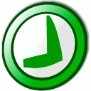 05/03/2018
10
Executive summary
RRIF memorandum
Public Consultation link: consultation for the implementation framework for European platform for replacement reserves

Next TERRE Stakeholder Workshop on RR IF link: registration is open

As required by the GLEB, all TSOs using RR have 6 months after the EIF of GLEB to submit a proposal for the RRIF. The deadline is thus 18 June 2018. 
The work is handled by the TERRE project, in which all TSOs using Replacement Reserves are represented. It must be noticed that ESO joined the project in January 2018.
In addition, an explanatory note to the RRIF has been written to help stakeholders’ understanding.
05/03/2018
11
RRIF Content overview
Whereas
RRIF is developed by all Transmission System Operators performing the reserve replacement process pursuant to Part IV of Regulation (EU) 2017/1485 of 2 August 2017 regarding the RRIF for a European platform for the exchange of balancing energy from replacement reserves (referred to as “RR-Platform”).

RRIF takes into account the general principles and goals set in Commission Regulation (EU) 2017/2195 of 23 November 2017 establishing a guideline on electricity balancing ( “GL EB”), Commission Regulation (EU) 2017/1485 establishing a guideline on electricity transmission system operation (“GL SO”)  as well as Regulation (EC) No 714/2009 of the European Parliament and of the Council of 13 July 2009 on conditions for access to the network for cross-zonal exchanges in electricity ( “Electricity Regulation”)

RRIF lays down the design, functional requirements, governance and cost sharing for the RR-Platform. In addition, the RRIF contains the proposal for the entity to perform the functions of the proposal. The European RR-Platform shall be able to perform the functions described in Article 5 on this RRIF and as described in the Article 19(3) of the GL EB

RRIF proposal fulfil the content described by the Article 19(3) of the GL EB

RRIF proposal fulfil the content described by the Article 3 of the GL EB
05/03/2018
12
LIBRA
05/03/2018
13
LIBRA Platform
Description and last status
Lot B2: Tendering closed / development started
Lot B1: Tendering closed / development started
Optimization/Clearing algorithm
IT interface/data management
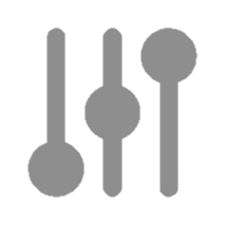 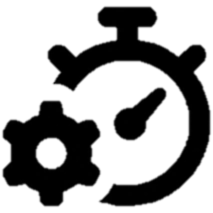 Optimization of the bids using CMOL 
Optimization of the available CZ interconnections
Interface scalable up to 50 TSOs
Lot C: Tendering Ongoing
Lot C: Tendering Ongoing
Hosting
IT monitoring service
Financial Settlement
Lot D
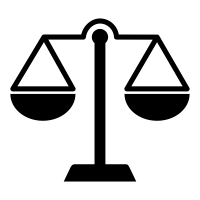 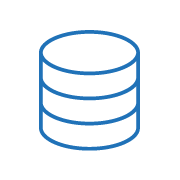 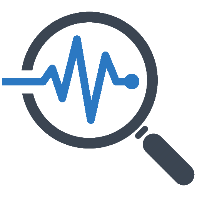 External party will be contracted for hosting the LIBRA activities 
Flexibility on changing the hosting party towards other suppliers or TSOs
Flexibility on upgrading the hardware following future demand
Monitoring of the Optimization module initially 24/7, with the possibility to decrease to 8/7 after the // run
Monitoring of the IT interface: 24/7
SLAs and contracting in case of failure
Financial settlement externally contracted
Monthly billing system between TSOs through a centralized clearing house
Flexibility to add new TSOs
Lot F: Tendering closed / work started
TESTING
05/03/2018
14
Main modules
Services
Thanks for your attention
05/03/2018
15
RR IF Detailed inputs
05/03/2018
16
RRIF Content overview
Article 1: Subject matter and scope
The RR-Platform as determined in this RRIF is the common proposal of the RR TSOs in accordance with Article 19 of the GL EB.
European platforms for imbalance netting, manual and automatic frequency restoration reserves processes are out of the scope.
The RR-Platform implements the exchange and activation of balancing energy from replacement reserves standard products, through an optimization algorithm whilst respecting the cross-zonal capacity parameters.
Articles 30 on imbalance netting process and 50 on TSO-TSO settlement of the GL EB are out of the scope of this RRIF and will be treated in a separate proposal. However, this RRIF does includes some principles in line with those articles.
05/03/2018
17
RRIF Content overview
Article 2: Definitions and interpretations
Designated Entity: is the entity designated to operate all the RR-Platform functions;
TERRE project: is the implementation project of RR-Platform; 
Member: means the RR TSO who is member of the TERRE project or RR-Platform and has decision making powers to participate in the decision-making. The TSOs member compose the consortium designated to operate all the RR-Platform functions;
Observer: means the TSO participating to the TERRE project or RR-Platform, without decision making power.
05/03/2018
18
RRIF Content overview
Article 3 High-level design of the RR-Platform
The RR-Platform implements the exchange and activation optimization of standard product for balancing energy from RR, through an optimization algorithm and respecting the availability of cross-zonal capacities.
05/03/2018
19
RRIF Content overview
Article 4: The roadmap and timeline for the implementation of the RR-Platform
Six months after the approval of this proposal, all TSOs performing the RR process shall designate the proposed entity supported by this RRIF (Article 19.4 GL EB). 
All TSOs performing the RR process which have at least one interconnected neighbouring TSO, performing the RR process, shall implement and make operational the RR-Platform for the exchange of balancing energy for RR no later than one year after the approval of the proposal for the RRIF for RR-Platform. A TSO may request a derogation from this requirement (Article 62 GL EB).
RRIF Approval
Drafting period
Market committee approval
Assessment and update
Consultation
Assessment and update
Market committee approval
Validation by NRAs
2 weeks
6 months
1 month
1 month
2 weeks
RR market consultation
MC(RR) 
Sending
Market committee (RR) approval
Submission to NRAs
10thJan
Mid Feb- Mar
1st April
22nd May
June
MC(RR) 
Approval
1st of Feb
05/03/2018
20
RRIF Content overview
Article 5: Functions of the RR-Platform
The RR-Platform shall consist of the following functions:
AOF (Activation optimization function)
Data management:
Common merit order list; 
Available cross-zonal capacity.
TSO-TSO settlement. 
It is the responsibility of the Designated entity as described in Article 10 to operate and monitor the RR-Platform and to provide adequate hosting facilities.
05/03/2018
21
RRIF Content overview
Article 6: Definition of the RR Standard Products
The product exchanged in RR-Platform is the standard product for balancing energy from RR (“RR standard product”).
05/03/2018
22
RRIF Content overview
Article 7: Gate closure time for RR standard product energy bids
The gate closure time (GCT) for the submission of an RR standard product balancing energy bid to the connecting TSO by BSPs shall be between 60 and 55 minutes before the period which is concerned by the activation of the RR standard product to satisfy the TSO balancing energy need.
For TSOs applying central dispatching model, the GCT for RR integrated scheduling process bids shall be defined pursuant to Articles 24(5) and 24(6) of the GL EB.
No later than two months prior to the entry into operation of the RR-Platform, all TSOs performing the RR process shall develop a proposal to define the Balancing Energy Gate Closure Time for RR standard product energy bids.
05/03/2018
23
RRIF Content overview
Article 8: TSO energy bid submission gate closure time for RR
The gate closure time for the submission of the RR standard product energy bids to the common merit order list function by the connecting TSO shall be between 45 and 36 minutes before the before the period which is concerned by the activation of the RR balancing energy bid to satisfy the TSO balancing energy need.
The TSOs will send the RR balancing energy need and cross-zonal capacities before the TSO energy bid submission gate closure time for RR.
No later than two months prior to the entry into operation of the RR-Platform, all TSOs performing the RR process shall develop a proposal to define the TSO energy bid submission gate closure time for RR pursuant
05/03/2018
24
RRIF Content overview
Article 9: CMOL to be organised by the activation optimisation function
Each BSP in self-dispatch system shall submit the RR standard product energy bids to the connecting TSO.
Each BSP in central-dispatch system shall submit integrated scheduling process bids to the connecting TSO who shall convert integrated scheduling bids received from BSPs into RR standard product energy bids.
The format possibilities of the RR standard product energy bids are: 
Divisible or indivisible;
Exclusive in volume or time and/or Multi-part in volume and price;
Linked in volume or time.
The connecting TSO shall submit the coherent bids to the common merit order list function.
The common merit order list function shall create two merit order lists that shall contain all involved RR standard product energy bids and all the RR balancing energy needs submitted by the TSOs:
05/03/2018
25
RRIF Content overview
Article 10: Rules for governance, operation of entity and proposed designated entity
Designation of Entity
RR TSOs will designate the RR TSOs as entity for operating together by means of TERRE consortium the AOF.
RR TSOs will designate the RR TSOs as entity for operating together by means of TERRE consortium the data management function.
RR TSOs will designate the RR TSOs as entity for operating together by means of TERRE consortium the TSO-TSO settlement function.
The TERRE consortium is composed of all Members. The governance and decision making rules of this consortium are in accordance with the GL EB as described in Article 10(2) and (3) of this RRIF.
05/03/2018
26
RRIF Content overview
Article 10: Rules for governance, operation of entity and proposed designated entity
Governance rules followed by TERRE consortium
Representation of each RR TSO through the steering committee and (expert) groups
The steering committee is the decision-making body of the RR-Platform and will notably:
Provide guidance and binding decisions on the RR-Platform;
Inform ENTSO-E;
Informs NRAs;
Validates analysis and outputs from the expert groups
In addition, all RR TSOs will follow the GL EB governance and operation of the RR-Platform based on: 
principle of non-discrimination 
ensuring equitable treatment of all RR TSOs 
Ensuring no TSO benefits from unjustified economic advantages through the participation in the functions of the RR-Platform
05/03/2018
27
RRIF Content overview
Article 10: Rules for governance, operation of entity and proposed designated entity
Decision making
An effective coordination and decision-making process to resolve any conflicting positions within the consortium establishing the Designated entity will be set up based on the following rules:
TSOs deciding on proposals for terms and conditions or shall decide by qualified majority. 
Since the TERRE project is composed of more than five RR countries, decision shall require majority of: 
Members representing at least 72 % of the RR countries concerned; and 
Members representing RR countries comprising at least 65 % of the population of the concerned region. 
A blocking minority for decisions must include at least a minimum number of TSOs representing more than 35 % of the population of the participating RR countries, plus TSOs representing at least one additional RR country concerned, failing of which the qualified majority shall be deemed attained.
05/03/2018
28
RRIF Content overview
Article 10: Rules for governance, operation of entity and proposed designated entity
Operation rules
The operation rules will be agreed between the RR TSOs
These operation rules will elaborate on technical details on how:
the RR TSOs  will use the RR-Platform
the local systems will be connected to the RR-Platform. The RR TSOs will also outline operational aspects such as exception handling, fall-back measures; and
to raise and escalate incidents.
05/03/2018
29
RRIF Content overview
Article 11: Framework for harmonization of terms and conditions
RR balancing energy need
RR balancing energy need submitted by the TSOs to the RR-Platform has several characteristics:
05/03/2018
30
RRIF Content overview
Article 11: Framework for harmonization of terms and conditions
Controllability of interconnection
Cap and floors prices
Harmonized Cross-Zonal scheduling steps and number of daily clearings
The RR TSOs will be allowed to submit a desired flow to RR-Platform for a specific interconnection.
The TSOs suggest to not apply caps and floors to the balancing energy offers submitted to RR-Platform. Only technical price limit will be applied (IT limits).
The RR TSOs will reduce the cross-border scheduling steps to less than 60min for the borders included in RR region
At the launch of the RR-Platform, the number of daily gates will be 24
05/03/2018
31
RRIF Content overview
Article 11: Framework for harmonization of terms and conditions
Terms and conditions for BSPs of RR standard product
To become a BSP it is necessary to perform a qualification
The BSPs for RR must be able to provide a RR standard product and exchange necessary information with the TSO
The BSPs will be settled for the requested volume of energy;
The BSPs will receive the cross-zonal marginal price.
The BSP will identify the location of the product in non-portfolio bidding systems;
In case of under or over delivery of balancing energy, the BSP will have financial consequences directly or through the BRP;
The terms and conditions for BRPs are out of the scope of the RR-Platform implementation
05/03/2018
32
RRIF Content overview
Article 12: Cost Sharing Principles
The cost sharing between the TSOs in different RR countries will be based on the principles in accordance with Article 23 of the GL EB. 
The costs associated with the establishing, amending and operation of RR-Platform are broken down into:
Common costs resulting from RR-Platform development costs, costs required for external support to the project and the Project Management Office (PMO) costs. 
The historical costs will include all the common costs, incurred from January 2017 and excluding the PMO costs. 
Observers in the TERRE project will participate only to the PMO costs.
Members will contribute to the common costs and the historical costs.
05/03/2018
33
RRIF Content overview
Article 13: Description of the optimization algorithm
The RRIF describes the:
The inputs of the optimisation algorithm
The objective functions of the optimisation algorithm
The constraints of the optimisation algorithm
The results of the optimisation algorithm

Note: In the event that the optimisation algorithm will not provide results, a fall-back procedure will be applied
05/03/2018
34